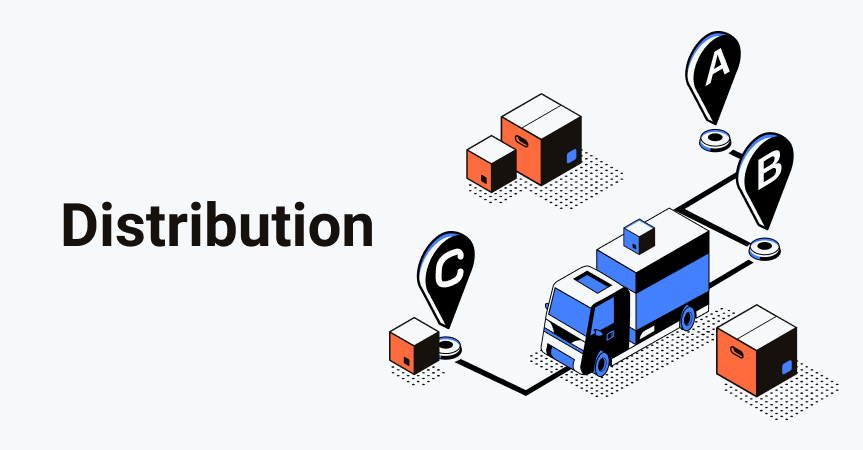 การจัดการการกระจายสินค้า
Management
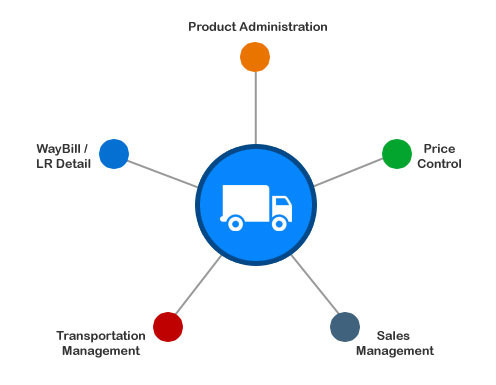 การจัดการการกระจายสินค้า      (Distribution Management)
การกระจายสินค้าประกอบด้วยกระบวนการต่าง ๆ ในการนำสินค้าไปยังลูกค้า โดยมีเป้าหมายเพื่อตอบสนองความต้องการ และสร้างความพึงพอใจให้กับลูกค้า ทั้งนี้ความสำเร็จของการกระจายสินค้าขึ้นอยู่กับการเคลื่อนย้ายสินค้าที่ตอบสนองความต้องการ และสร้างความพึงพอใจให้กับลูกค้าในด้าน “เวลา สถานที่ และต้นทุน”
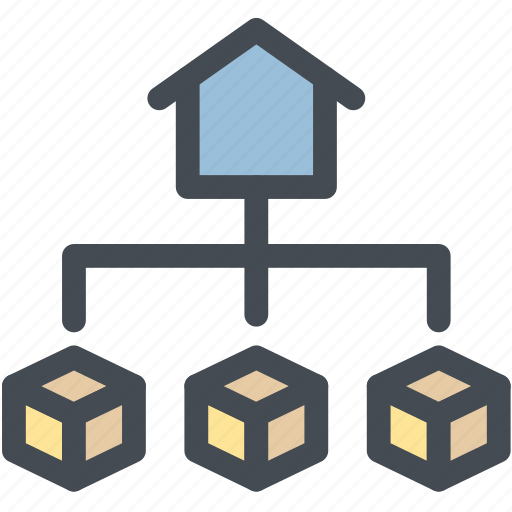 ความสำคัญของการจัดการการกระจายสินค้า?
การกระจายสินค้าส่วนใหญ่เกี่ยวข้องกับการจัดการคลังสินค้า และการขนส่ง (Transportation) ทั้งในด้านการจัดตารางเวลาการขนส่ง การเลือกวิธีการขนส่ง การจัดการกระบวนการทางศุลกากร (ในกรณีขนส่งระหว่างประเทศ) เป็นการป้องกันความไม่แน่นอนของกระบวนการจัดซื้อหรือการขนส่งที่ล่าช้า ทำให้ใช้เวลาของกระบวนการนานขึ้น
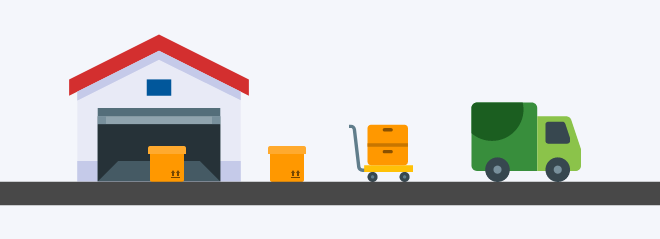 ดังนั้น การกระจายสินค้าจึงเป็นตัวแปรหลักของแนวความคิดการตลาด เนื่องจากการกระจายสินค้ามีส่วนในการลดต้นทุน การเพิ่มความพอใจให้แก่ลูกค้าและเป็นจุดเปลี่ยนสำคัญสำหรับการบริหารจัดการโลจิสติกส์สมัยใหม่เพื่อให้สินค้าหรือวัตถุดิบถึงจุดหมายปลายทางที่ต้องการ ด้วยระยะเวลาในการขนส่งที่น้อยลง และปริมาณความต้องการในการขนถ่ายสินค้ายังมีปริมาณสูงขึ้น
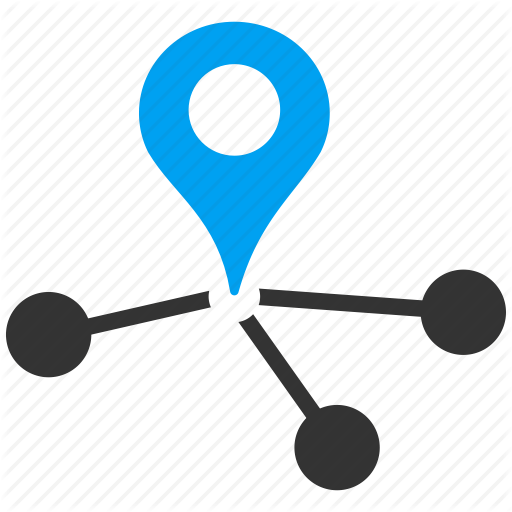 ตัวอย่างการกระจายหนังสือใน Amazon.com
ระบบการกระจายสินค้าโลจิสติกส์ในการสนับสนุนและการกระจาย
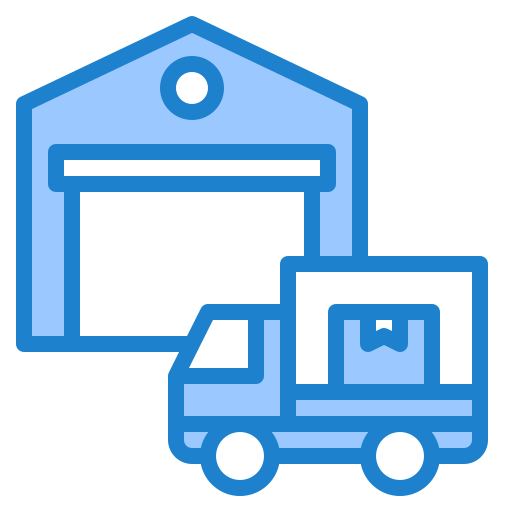 สามารถแบ่งรูปแบบของการกระจายได้เป็น     2 ประเภท คือ
1. ช่องทางการสนับสนุนทางกายภาพ เกี่ยวข้องกับช่องว่างของเวลาและพื้นที่ในการยืนยันแหล่งวัตถุดิบและจุดดำเนินการ
	2. ช่องทางการกระจายทางกายภาพ เกี่ยวข้องกับช่องว่างของเวลาและพื้นที่ในการยืนยันจุดดำเนินการและลูกค้า
ผู้ที่เกี่ยวข้องกับการกระจายสินค้าประกอบด้วย
2.1 Suppliers มีบทบาทในการสนับสนุนวัตถุดิบไปยังผู้ผลิตเพื่อตอบสนองความต้องการของผู้บริโภค
	2.2 Manufactures โรงงานมีบทบาทในการจัดซื้อจัดหาวัตถุดิบเมื่อลูกค้ามีความต้องการในผลิตภัณฑ์โดยแนวโน้มทางการตลาดจะผลักดันให้มีการเชื่อมโยงกับผู้ค้าปลีก และผู้ค้าปลีก เช่น Wall Mart จะกลายเป็นผู้เล่นสำคัญของตลาด โดยการลดความเข้มแข็งของโรงงาน
2.3 Wholesales ผู้ค้าส่ง เป็นผู้กระจายในขั้นกลางในห่วงโซ่การกระจาย จุดแข็งของผู้ค้าส่งจะมีสูงสุดเมื่อผู้ค้าปลีกสังซื้อของในปริมาณน้อย ในบางอุตสาหกรรม เช่น อุตสาหกรรมยา ผู้ค้าส่งจะควบคุมการกระจายทั้ง หมดรวมถึงการค้าส่ง
	2.4 Retailers ผู้ค้าปลีก เป็นขั้นสุดท้ายของห่วงโซ่อุปทาน จุดแข็งของผู้ค้าปลีกคือความสามารถในการสื่อสารได้โดยตรงกับลูกค้าทำให้ทราบความต้องการของลูกค้า กิจกรรมทางการเงินและขนาดของ ผู้ค้าปลีมีความสำคัญและมีผลกระทบต่อหน่วยอื่นในห่วงโซ่อุปทาน
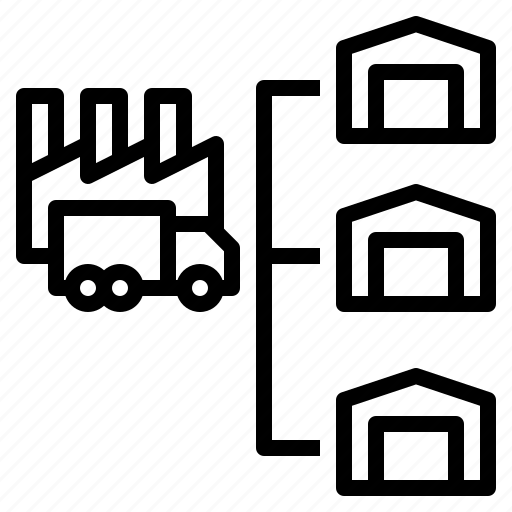 องค์ประกอบหลักของระบบกระจายสินค้า
รูปแบบการกระจายสินค้า (Type of Distribution)
หาตลาดในการระบายสินค้า 
สำหรับหลายผลิตภัณฑ์
ผู้ผลิตสามารถเลือกวิธีการระบายสินค้าได้และอยู่ตัวแล้ว
มีเพียงผู้ขายส่ง 1 ราย
รูปแบบการขนส่ง
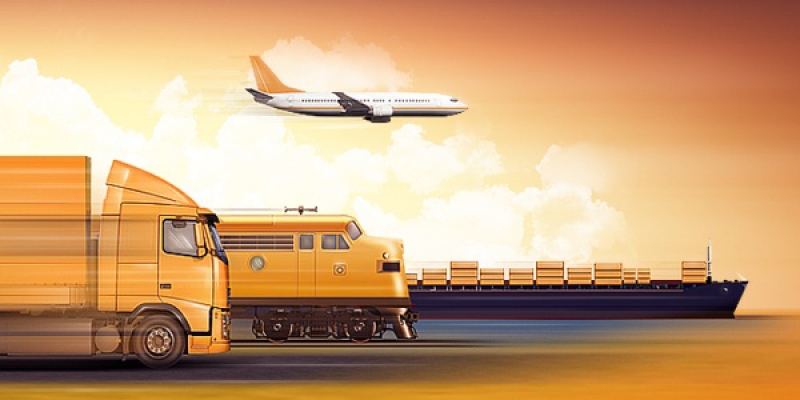 Intermodal Transport / Multimodal Transport
การขนส่งต่อเนื่องหลายรูปแบบ
เป็นการขนส่งมากกว่า 1 รูปแบบ จาก   
”ต้นทาง” ไปยัง “ปลายทาง”
การขนส่งสินค้าจากต้นทางไปปลายทางด้วยรูปแบบที่หลากหลาย
Modes of Transportation
Road Transportation
Rail Transportation
Water Transportation
Air Transportation
Pipeline Transportation
Drone Transportation
Amazon Shopping Online
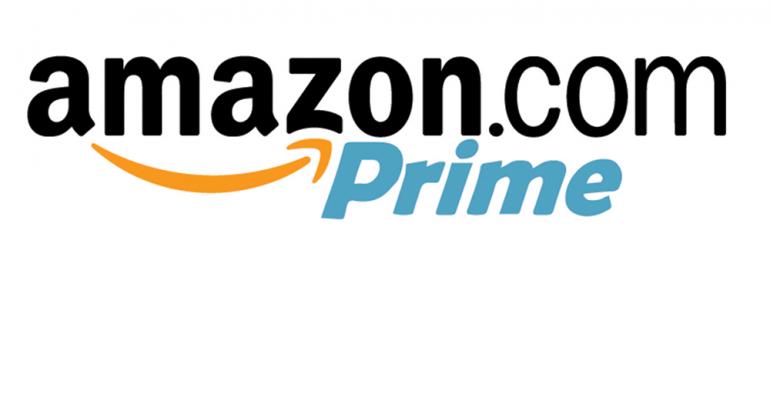 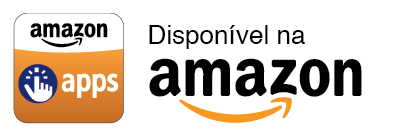 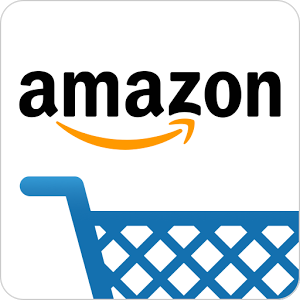 Amazon Prime Air’s First Customer Delivery
ศูนย์กระจายสินค้า (Distribution Center)
Cross docking
ประโยชน์การขนส่งโดยใช้ Cross Docking
- ลดสินค้าคงคลัง- ลดค่าใช้จ่ายเก็บรักษาสินค้า- ลดค่ายกขนสินค้า- สินค้าเคลื่อนไหวเร็ว
ช่องทางการจัดจำหน่ายที่ใช้ตัวกลางตัวแทนหรือร้านค้าที่ตั้งอยู่ระหว่างผู้ผลิตและลูกค้า
การใช้ Single Terminal station ในการจัดการการกระจายสินค้า
การออกแบบการขนส่ง(Transportation Design)
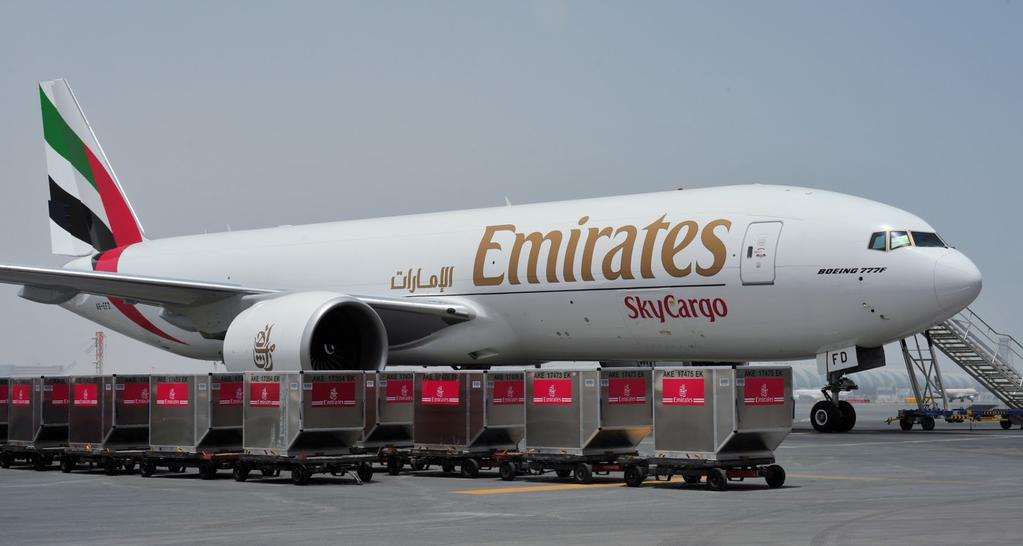 Direct Shipment
Backhaul
Milk Run
Hub and Spoke
Hub and Spoke การบิน
Hub and Spoke การบิน
กิจกรรมกลุ่ม
1. ให้นักศึกษายกตัวอย่างสินค้าหรือบริการมา 1 ชนิด วาดแผนผังและอธิบายกระบวนการซัพพลายเชนของสินค้าหรือบริการอย่างละเอียด
Supply Chain Diagram
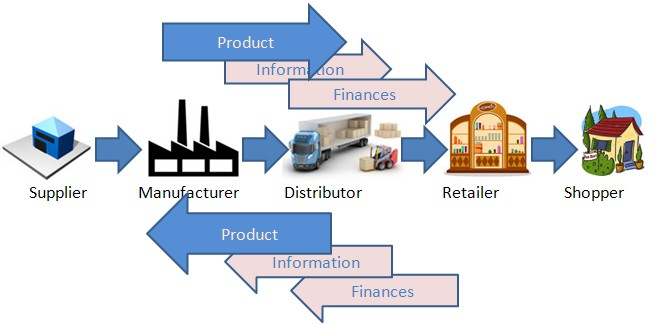 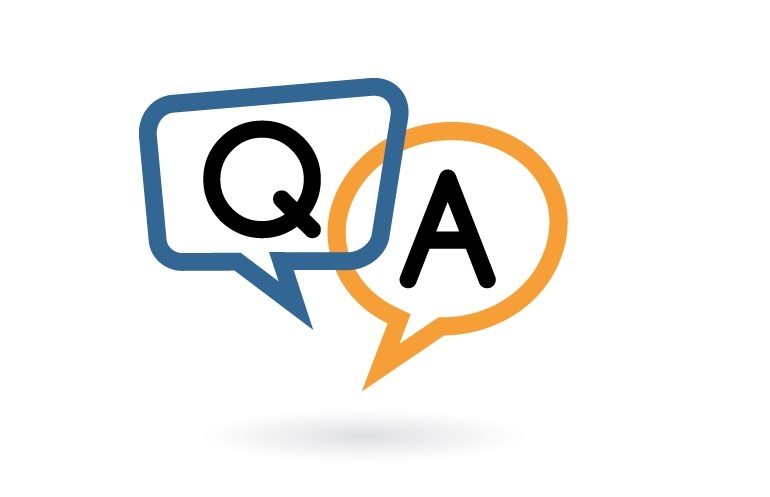 [Speaker Notes: https://pubhtml5.com/mdhy/vdsy]